乡土中国（下）
— —费孝通
合作探究
感谢聆听
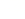